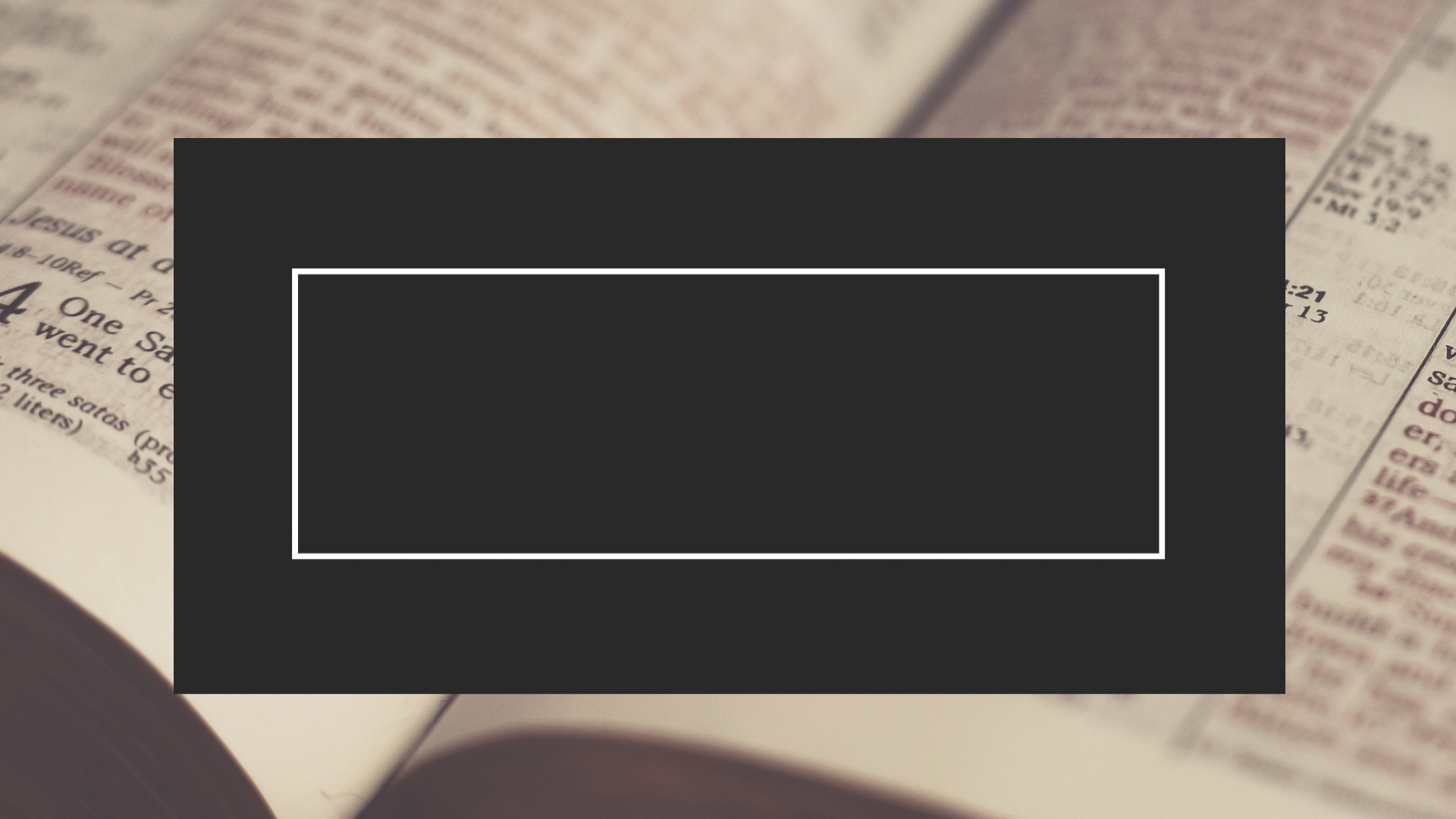 Understanding “Covenant”
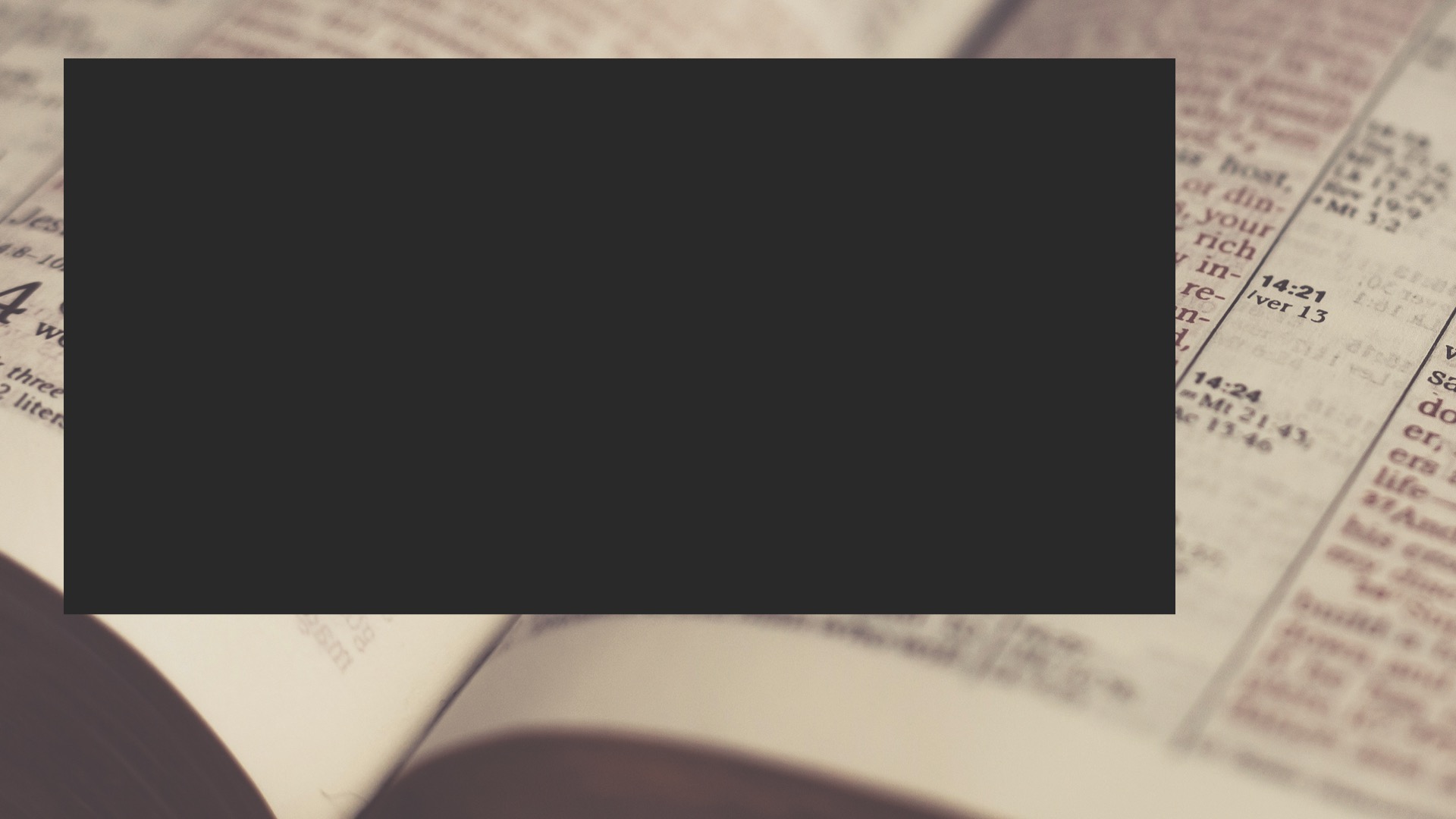 What Is A Covenant?
“a superior (God) binding Himself to an inferior (man), promising wondrous blessings (grace) for keeping the covenant (faithful obedience)”
How Many Covenants?
Moses
Christ
How Many Covenants?
Abraham
Moses
Christ
How Many Covenants?
Moses
How Many Covenants?
Bible
How Many Covenants?
Abraham
Moses
Christ
Our Covenant Is Greater!
Christ
Abraham
PROMISE
Moses
TUTOR
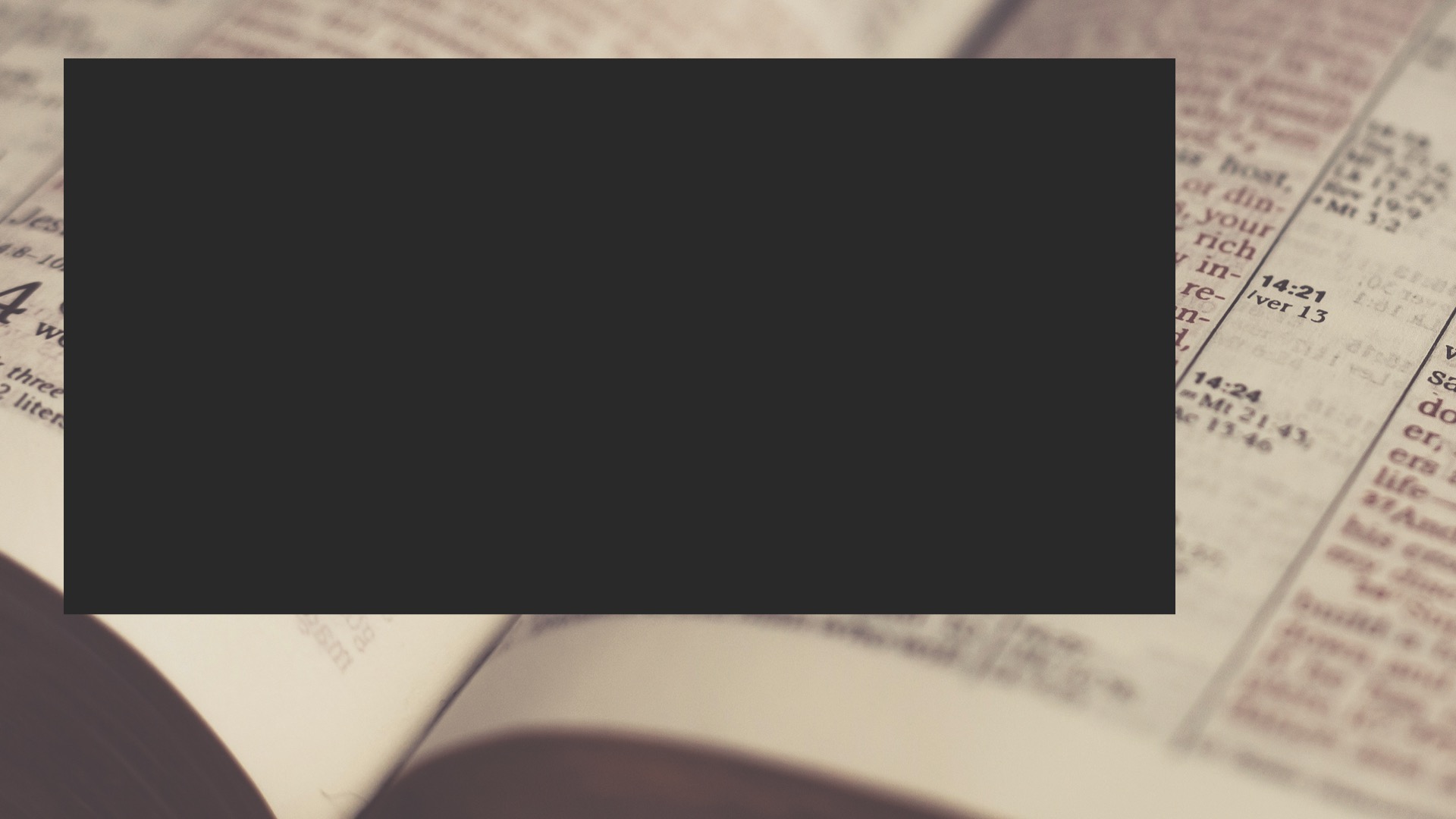 God’s Covenant In Christ
Ratified by blood (Matthew 26.27-28)
Entered through faith and baptism (Galatians 3.26-29)
Must be kept (Galatians 5.16ff)